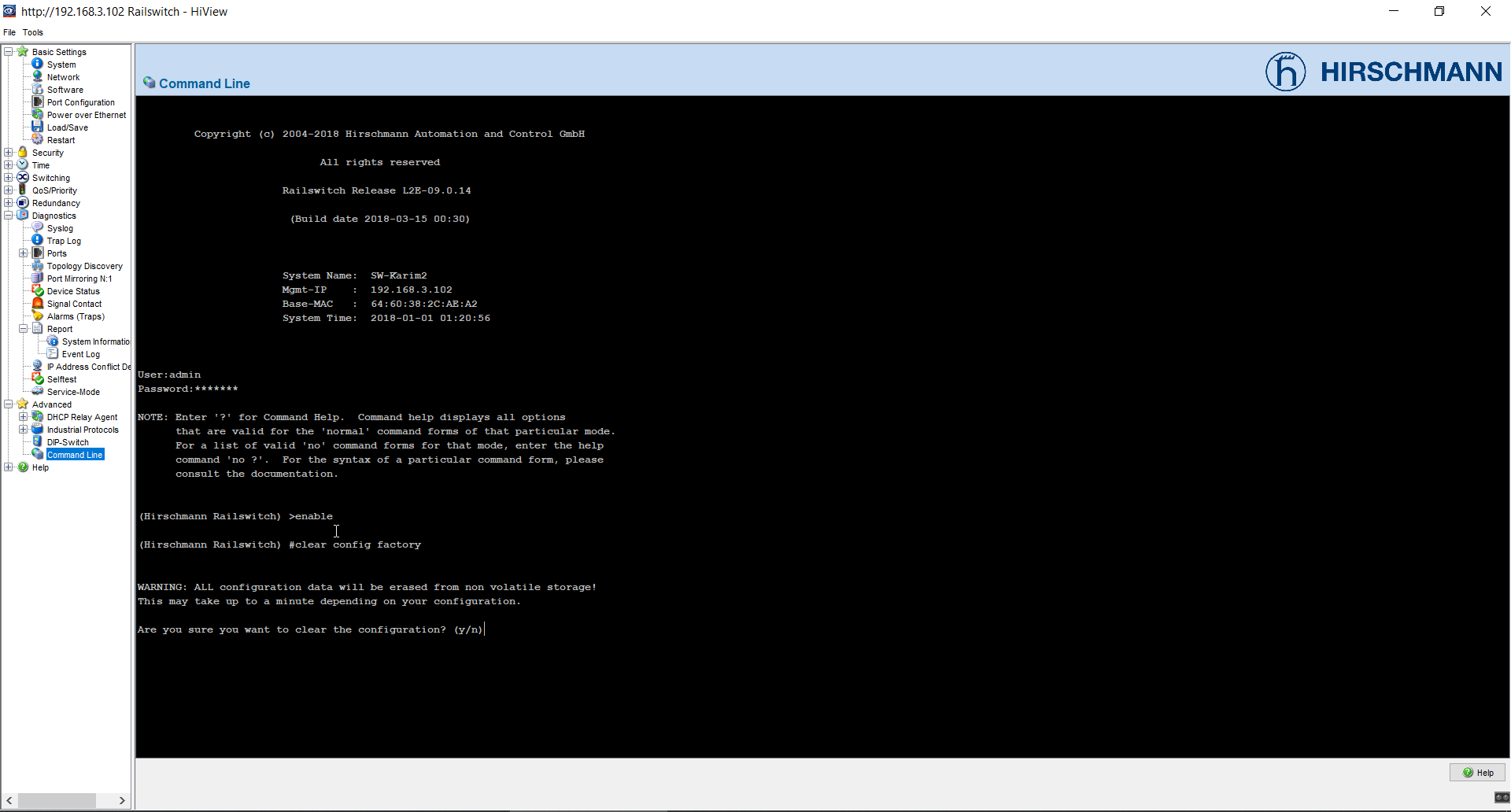 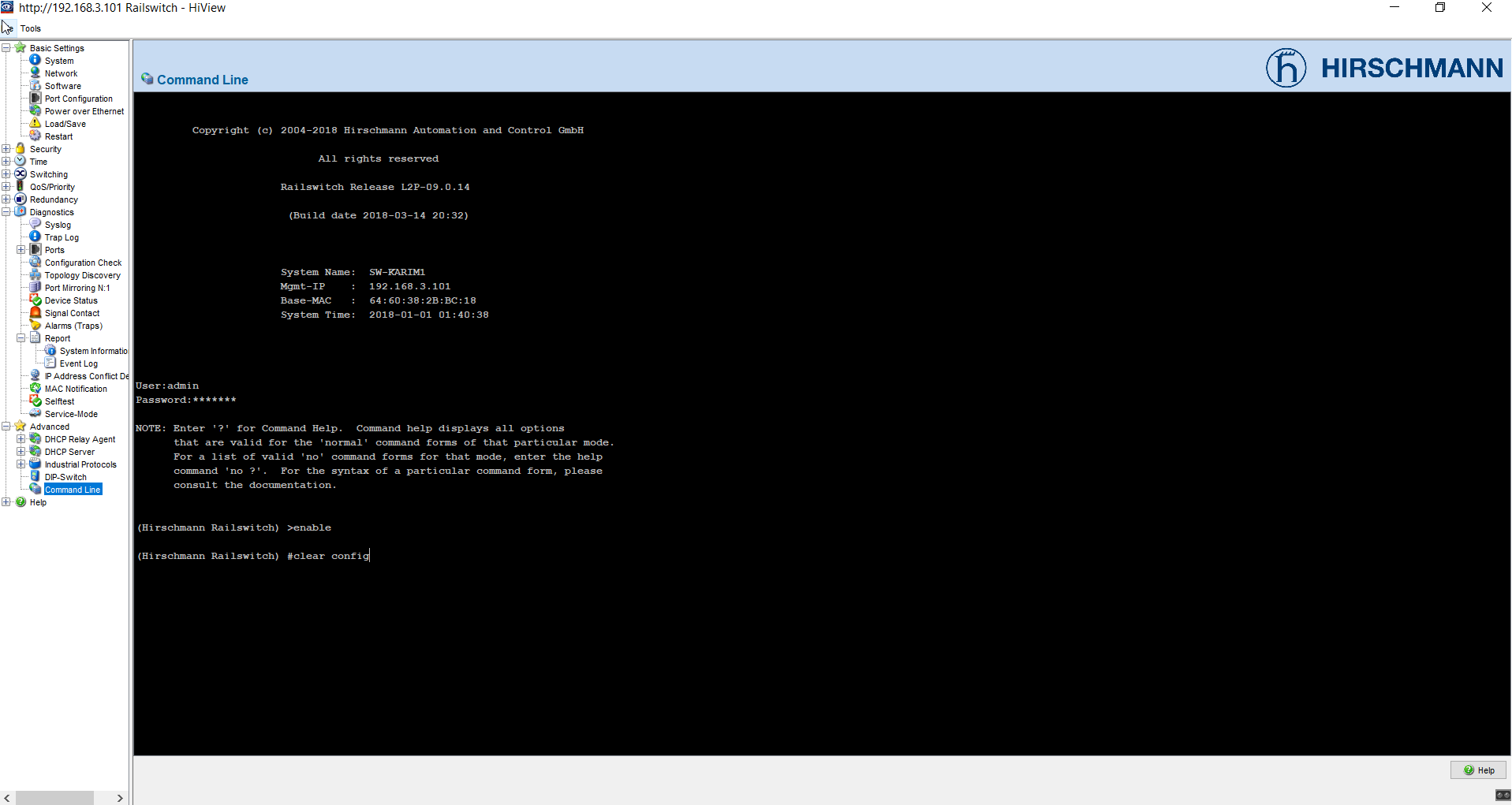 Paramètres